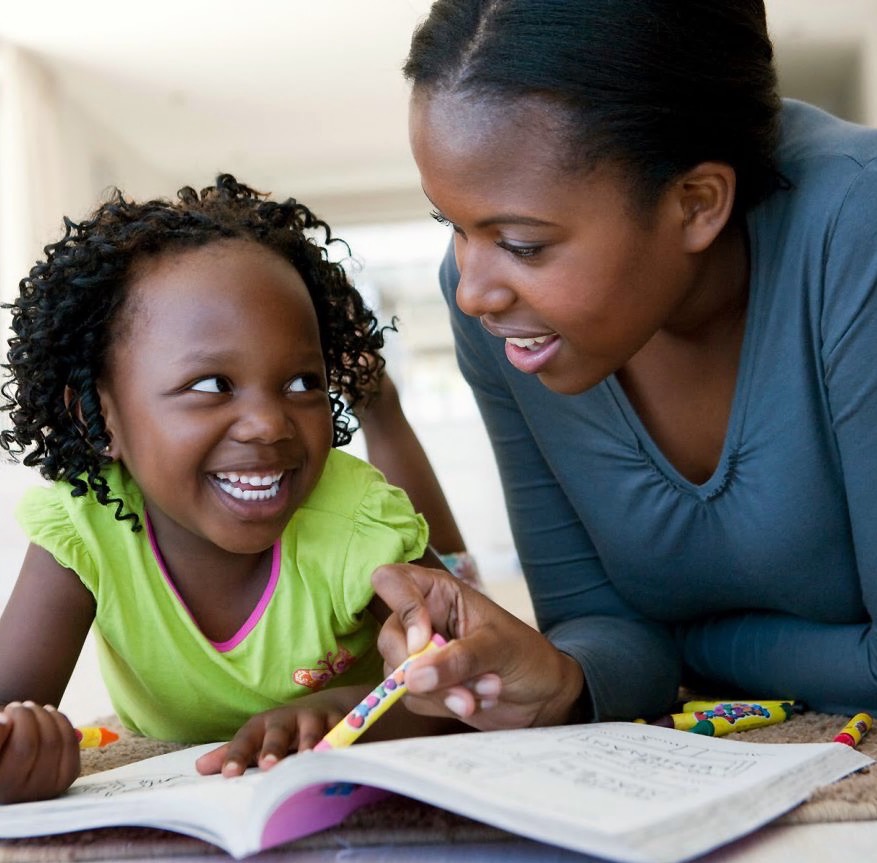 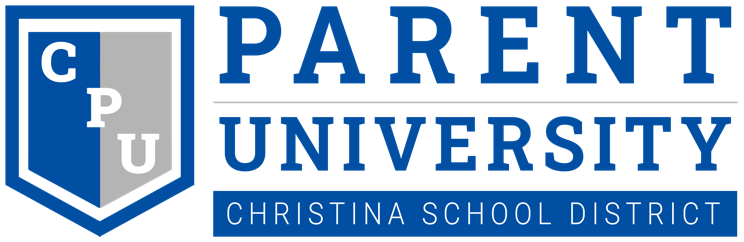 Dr. Deirdra Aikens
Deputy Superintendent

March 10, 2021
1
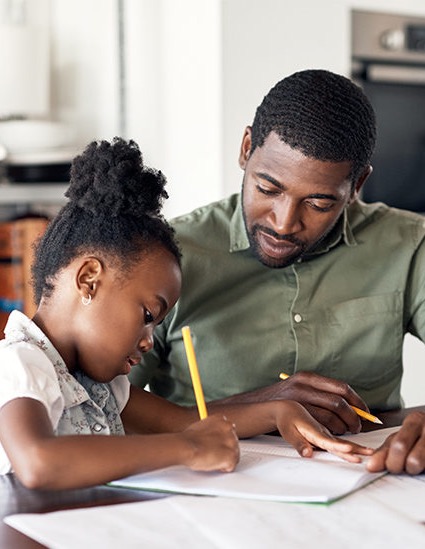 Teaching &
Take-out Workshop
6-week online workshop series
Help your child improve academics in the classroom
FREE textbook 
Dinner delivered to parents
2
Workshop Topics
Writing, Schoology, and Kami 
Reading and Benchmark Advance/Novels 
Report Cards and IEPs
Technology and Time Management 
Workforce and Career Readiness 
Creating Academic Plans
3
Benefits of Participating
Understanding your child’s learning style
Conduct more productive parent/teacher conferences
Help improve grades
Close academic achievement gaps
Reduce student misbehavior
Improve overall student success rate
4
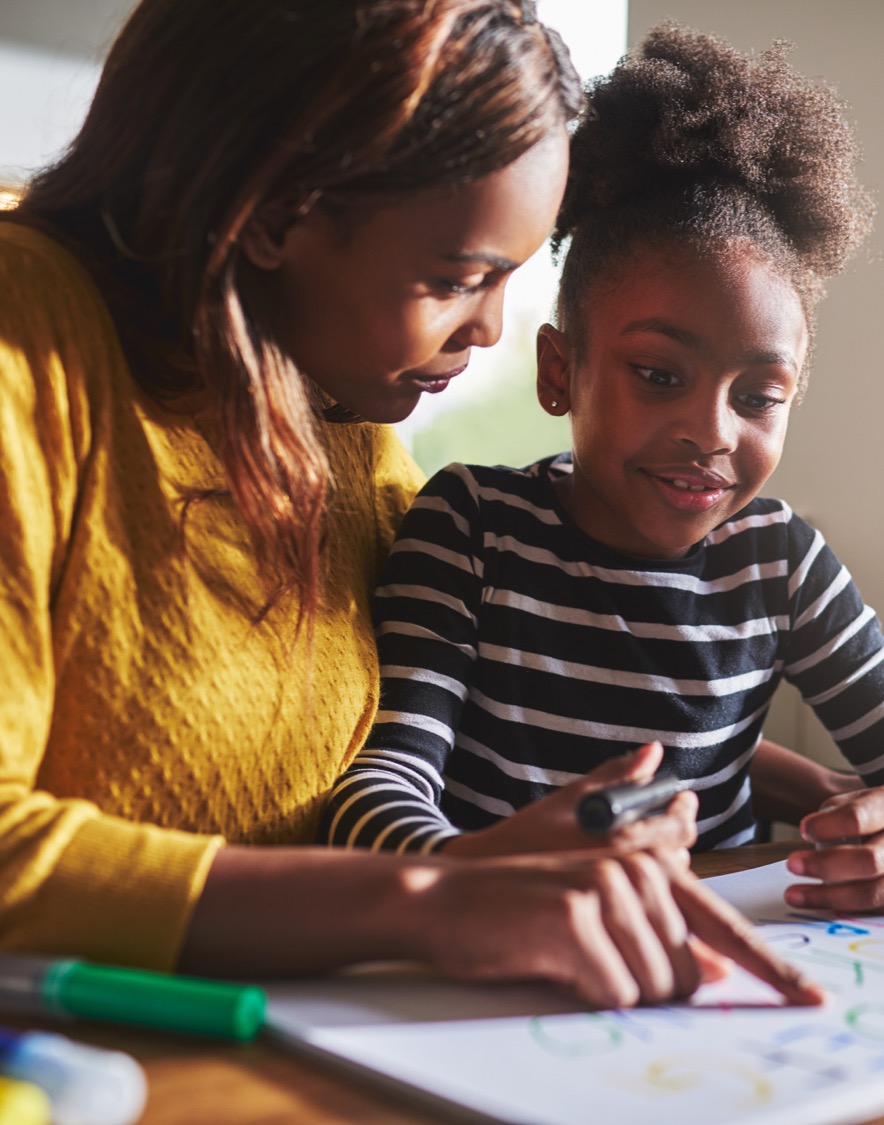 Register Online:
ChristinaK12.org/Parent-University
(302) 552-2600
For more information, email: andrea.james@christina.k12.de.us
5
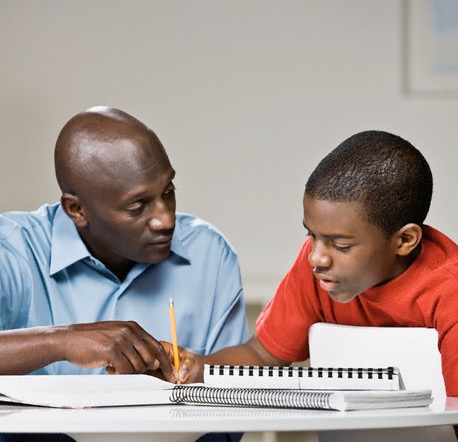 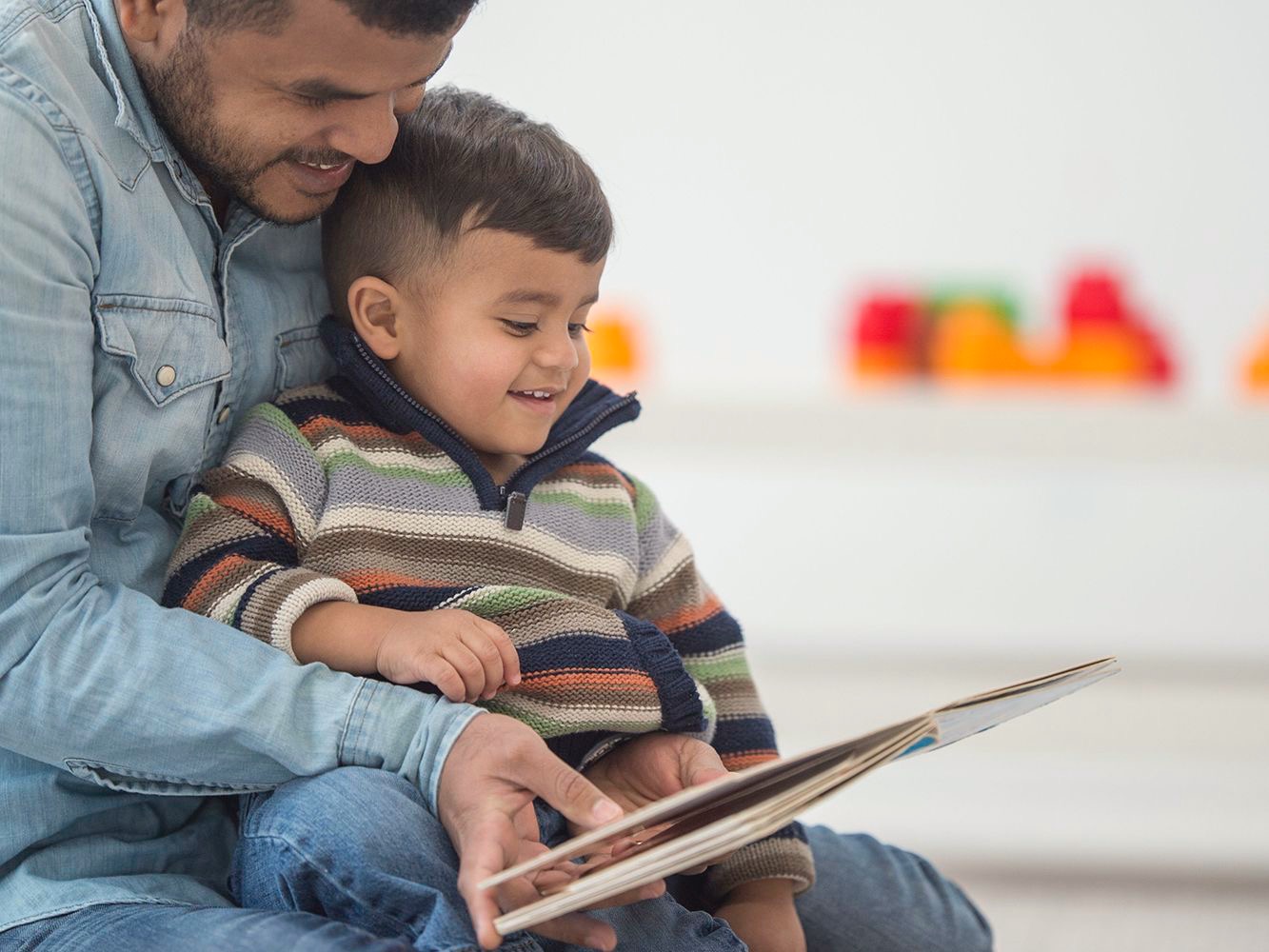 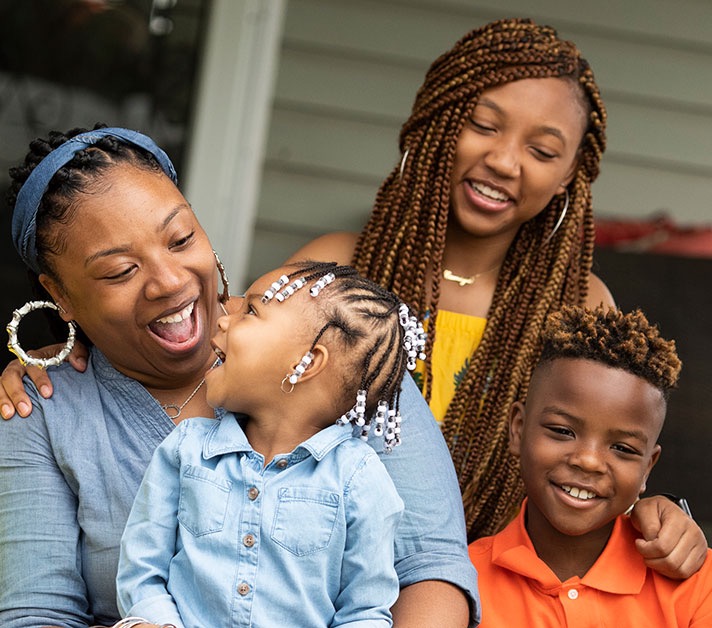 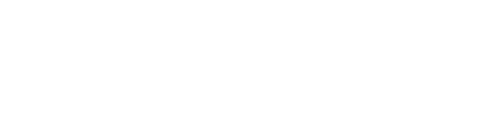 Student success and well-being remain our top priority.
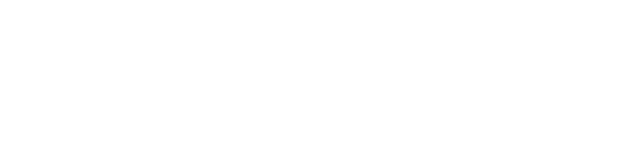 6